Improving I/O on fast,byte-addressable NVM
Haosen Wen
Oct. 15, 2021
1
Goal
Low-latency, high-bandwidth I/O
Necessary protection against bugs and failures
Easy to use
2
Outline
NVM in local synchronous I/O
Memory-mapped I/O
POSIX-style file operations
Distributed storage on NVM
Asynchronous I/O?
Reduce kernel intervention I/O on NVM
Some mixture of all
3
I/O on block devices
POSIX-style file API
open(), seek(), read() and write() sys calls to access files
Interfaces like AIO for asynchronous accesses
File system checks access privilege of application(s) for protection
Easier to use: failure atomicity provided by FS; serialization of write()’s
mmap-ed I/O
mmap() maps a (chunk of a) file to the virtual address space of an application
Virtual address space is private to each process
Access with user-level store and load instructions, (almost) always synchronous
4
Memory-mapped I/O (Linux)
Input
Output
CPU
load
store
DRAM
(byte-addressable)
page cache
page fault
write-back
(on sync() or simultaneously)
storage
block device
5
Latency of persistence
Block device
(≥100μs, 180μs/4KB)
DRAM
(~100ns)
syscall
(~1μs (?))
page cache
Write back to storage
sync()
Note: page cache may get written back at the convenience of kernel/FS
Reference: https://ci.spdk.io/download/performance-reports/SPDK_nvme_bdev_perf_report_2104.pdf
6
Memory-mapped I/O (Linux)
Input
Output
CPU
load
DRAM+NVM
Main Memory
(byte-addressable)
store
volatile indices
persistent memory
With file systems supporting Direct Access (DAX-)mmap (e.g. Ext4-DAX, XFS), CPU can access NVM with store and load instructions.
Failure atomicity is non-trivial:
Failure-atomic msync[Park et al., EuroSys’13], atomic mmap[Xu and Swanson, FAST’16]
General purpose systems: PMDK, persistent STMs, iDo, Montage, etc.
Dozens of ad-hoc persistent data structures
less
general
7
Latency of persistence
NVM
(≥100ns, 50μs/4KB)
DRAM
(~100ns)
syscall
(~1μs (?))
volatile indices
persistent memory
sync()
persistent memory
sync()
Or:
Probably the best we could hope for
Only fits applications implementing memory-mapped I/O
Without sophisticated infrastructures for NVM, sync() and non-temporal store/load are usually the only tool to guarantee persistence
Data Reference: Basic Performance Measurements of the Intel Optane DC Persistent Memory Module,
	Izraelevitz et al., ArXiV, Aug 2019
8
Memory-mapped I/O on NVM
Nova[Xu and Swanson, FAST’16] allocates copy-on-write replica pages for atomicity
It copies replica data back to the original on msync()
Replica pages are always on NVM
Are these really the best choices?
Remap pages to replace original with replica? (nvramdisk[Jung et al., ToC’16])
Put (some) replica pages in DRAM?
9
POSIX file operations (Linux)
Input
Output
CPU
load data
prepare data
I/O buffer
read(): copy data
DRAM
(byte-addressable)
write(): copy data
page cache
page fault
write-back
(on sync() or simultaneously)
storage
block device
10
Latency of persistence
Block device
(≥100μs, 180μs/4KB)
DRAM
(~100ns)
syscall
(~1μs (?))
syscall
(~1μs (?))
page cache
copy to storage
write()
sync()
Note: page cache may get written back at the convenience of kernel/FS
Reference: https://ci.spdk.io/download/performance-reports/SPDK_nvme_bdev_perf_report_2104.pdf
11
POSIX file operations (Linux)
Input
Output
CPU
load data
prepare data
I/O buffer
read(): copy data
DRAM+NVM
Main Memory
(byte-addressable)
write(): copy data
volatile indices
persistent memory
This model is picked up by most existing NVM file systems when implementing POSIX-compatible interfaces
Why is I/O buffer still there?
12
POSIX read()/write() examples in C
/* write() */
char buf[128];fd1 = open("foo", O_WRONLY | 	O_CREAT);scanf("%127s", buf);write(fd1, buf, strlen(buf)); close(fd1);
/* read() */
char buf[128];fd1 = open("foo", O_RDONLY | 	O_CREAT);read(fd1, buf, 128); close(fd1);
POSIX read()/write() interface implies copy-based data transfer [Kim et al., APSys’20]
Reference: https://en.wikibooks.org/wiki/C_Programming/POSIX_Reference/unistd.h/write
13
peek() and patch() [Kim et al., APSys’20]
/* write() equivalent */
void* buf = alloc_pmem(…);fd1 = open("foo", O_WRONLY | 	O_CREAT);scanf("%127s", *buf);patch(fd1, buf, strlen(buf)); free_pmem(buf);
/* read() equivalent */
fd1 = open("foo", O_RDONLY | 	O_CREAT);
char* buf = peek(fd1, 0, in_len);…
unpeek(buf);
No copy; page table update only
No copy; returns reference only
14
POSIX file operations (Linux)
Input
Output
CPU
load data
prepare data
I/O buffer
read(): copy data
DRAM+NVM
Main Memory
(byte-addressable)
write(): copy data
volatile indices
persistent memory
15
POSIX file operations (Linux)
Input
Output
CPU
peek() and load
DRAM+NVM
Main Memory
(byte-addressable)
store and patch()
volatile indices
persistent memory
16
Latency of persistence
DRAM
(~100ns)
NVM
(≥100ns, 50μs/4KB)
syscall
(~1μs (?))
syscall
(~1μs (?))
volatile indices
copy to persistent memory
write()
sync()
With I/O
Buffer
copy to persistent memory
sync()
write()
Or:
17
Latency of persistence
cache line write-back
to NVM
(≥100ns, 50μs/4KB)
DRAM
(~100ns)
syscall
(~1μs (?))
syscall
(~1μs (?))
volatile indices
cache flush+fence
patch()
sync()
Without I/O
Buffer
cache flush+fence
sync()
patch()
Or:
This may be “cheating”: we are not counting in the additional latency when preparing the patch directly on NVM rather than DRAM
By far the simplest mechanism of NVM-based file interface
18
Asynchronous I/O with DMA
Input
Output
CPU
load data
prepare data
DRAM
(byte-addressable)
I/O buffer
io_submit()
io_submit()
storage
block device
io_submit() returns when the I/O request is initiated. When I/O finishes, a callback function is called.
19
Latency of persistence
Block device
(≥100μs, 180μs/4KB)
syscall
(~1μs (?))
copy from/to storage
Io_submit()
hidden from CPU
(with DMA)
callback here
return here
Very useful when storage latency is high and/or bandwidth is low
20
Latency of persistence
NVM
(≥100ns, 50μs/4KB)
syscall
(~1μs (?))
copy from/to NVM
Io_submit()
hidden from CPU
(with DMA)
callback here
return here
Very useful when storage latency is high and/or bandwidth is low
With NVM, nothing much to hide ┑(￣Д ￣)┍
21
Latency of persistence
NVM
(≥100ns, 50μs/4KB)
syscall
(~1μs (?))
Networking
copy from/to NVM
Io_submit()
hidden from CPU
(with RDMA)
Very useful when storage latency is high and/or bandwidth is low
With NVM, nothing much to hide ┑(￣Д ￣)┍
But how about in a distributed and/or replicated file system?
Anything else interesting?
22
Distributed storage on NVM
Octopus[Lu et al., ATC’17] achieved low latency zero-copy RDMA transmission on server side
Server NIC use DMA to read data directly from FS image
They reported ≥85% bandwidth usage and ~6μs end-to-end latency. Can any application benefit from asynchronous I/O? If so, are existing APIs good enough?
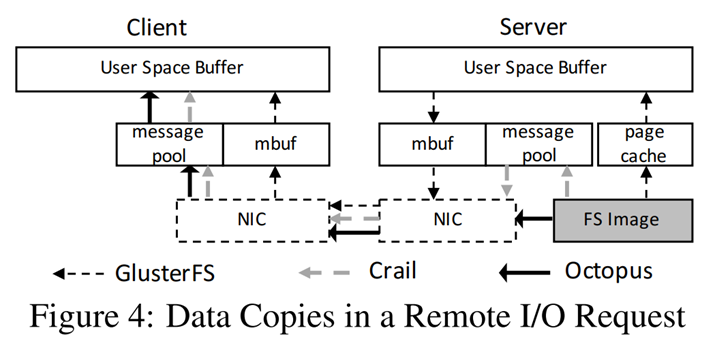 PASTE[Honda et al., NSDI’18] allocates message pool directly in NVM, achieving zero-copy networking interface on client side
Can/should we combine NVM-based message pool into an FS? Any applications that would benefit from it?
23
User-space FS and storage
FUSE
User-space extension of VFS from kernel
For FS functionalities not worth putting in kernel
SPDK
Pure user-space storage stack (block device driver, FS-like block device abstraction, etc.)
Performs better: actively polling for I/O completion; lockless I/O queues; no syscalls
Implemented as a C/C++ library
24
User-space FS and storage on NVM
ZoFS[Dong et al., SOSP’19] relaxes file protection from every single file to a group of files (coffer) with the same access privilege
Reduces system call from every file operation to only the first access to each coffer
Can we also relax the protection of (a part of) page table to achieve page remapping in user space?
If we need kernel support for TLB shootdown, can we do it lazily?
More hardware design proposals? (SPOT[Wang et al., ISCA’18])
EvFS[Yoshimura et al., HotStorage’19] is purely in user space, inspired by SPDK
Designed to live in a single protection domain
25
Some mixture of all
SplitFS[Kadekodi et al., SOSP’19] serves read and write operations in user space. 
It DAX-mmaps pages into user space and translates read() and write() into load and store instructions. Metadata accesses are done in kernel
Provides relink() function that links pages in one file to another by modifying only page mapping metadata
Writes are staged in a new file and inserted into files with relink()
Libnvmmio[Choi et al., ATC’20]
takes a similar approach to translate read() and write() into load and store, but uses per-block logging and epoch-based checkpointing for persistence
26
Some mixture of all
Assise[Anderson et al., OSDI’20] uses NVM-based client-local caches to lower the latency of distributed FS
Each node of the cluster maintains synchronized write logs and data replicas of different hotness on various media like NVM, SSD and remote storage
Write cache on NVM takes the form of per-process logs with variable-sized entries, replicated across the cluster
Read cache is kept in DRAM
When sharing FS states among processes, it implements a lease-based crash consistent cache coherence protocol to provide prefix crash consistency (similar to buffered durable linearizability)
27
Observations
State-of-art systems make interesting trade-offs between the amount of process-private (DAX-mmap()ed) NVM per system call and the range of protection to serve their needs
Page, file, write cache, coffer, or the whole system
Reducing copying is a common effort among recent proposals, which is also a clever way of using NVM’s byte-addressability. However, for applications with frequent reads/updates to staging data for I/O, DRAM’s even lower latency may outweigh the data copy overhead between DRAM and NVM
e.g. Assise’s read cache in DRAM
28